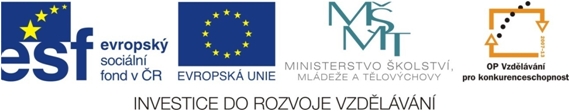 Trojúhelník(druhy, výšky, těžnice)
Markéta Zakouřilová
ZŠ Jenišovice
VY_32_INOVACE_179
Rozdělení trojúhelníků podle velikosti STRAN:
1. VŠECHNY STRANY STĚJNĚ DLOUHÉ
ROVNOSTRANNÝ TROJÚHELNÍK
2. DVĚ STRANY STEJNĚ DLOUHÉ
ROVNORAMENNÝ TROJÚHELNÍK
3. VŠECHNY STRANY RŮZNĚ DLOUHÉ
RŮZNOSTRANNÝ TROJÚHELNÍK (OBECNÝ)
Rozdělení trojúhelníků podle velikosti VNITŘNÍCH ÚHLŮ:
1. VŠECHNY ÚHLY OSTRÉ
OSTROÚHLÝ TROJÚHELNÍK
2. JEDEN ÚHEL PRAVÝ
PRAVOÚHLÝ TROJÚHELNÍK
3. JEDEN ÚHEL TUPÝ
TUPOÚHLÝ TROJÚHELNÍK
Výšky trojúhelníku
výška = kolmice spuštěná z vrcholu na protilehlou stranu
C
výšky se protínají v jednom bodě
= ORTOCENTRUM
Va
Vb
O
Vc
A
B
Výšky v tupoúhlém trojúhelníku
C
Vc
Va
B
A
Vb
O
Výšky v pravoúhlém trojúhelníku
C
C = O
Va
Vb
Vc
B
A
Těžnice trojúhelníku
těžnice = úsečka spojující vrchol
se středem protilehlé strany
C
Těžnice se protínají v jednom bodě
 = TĚŽIŠTĚ
Sb
Sa
ta
tb
T
tc
A
B
Sc